Celebridades, políticos e figuras famosas utilizando as mãos para fazer o símbolo da Illuminati da pirâmide:
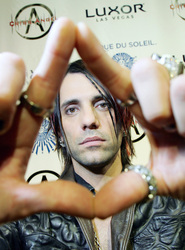 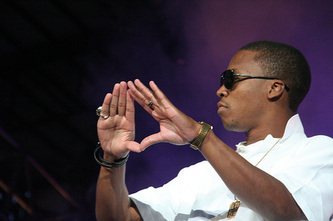 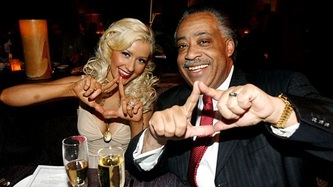 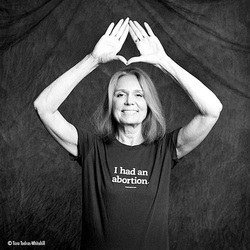 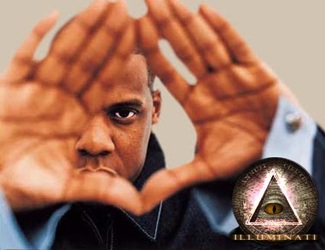 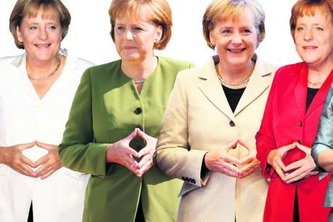 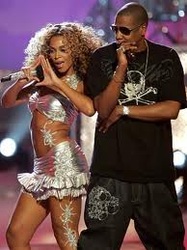 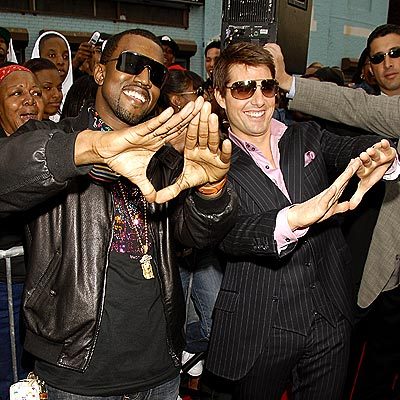 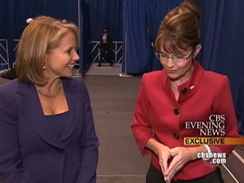 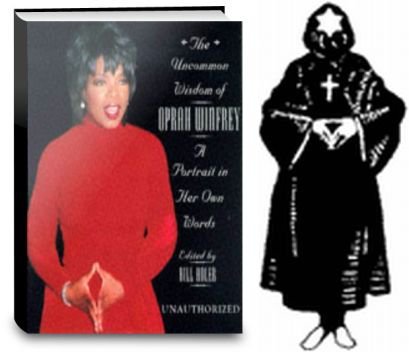 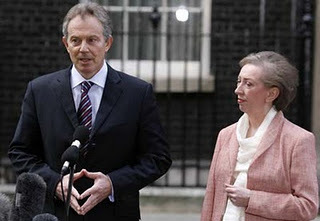